Економічний аспект проблем Світового океану
Підготував: 
Учень 10 класу 
Кійко Едуард
Морське господарство
Це частина світового господарства, що виокремилась у відносно самостійну економічну категорію в результаті розвитку продуктивних сил суспільства, територіального поділу праці, інтернаціоналізації та глобалізації Світової економіки
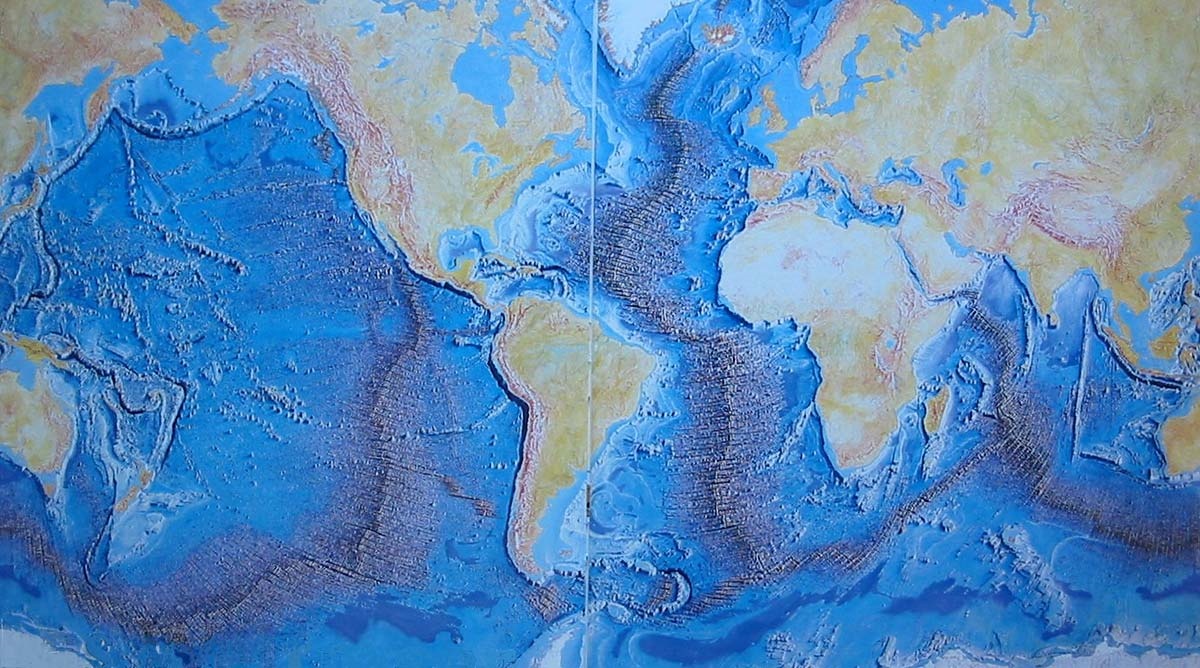 Галузі водного господарства
Водне господарство – галузі, у яких може бути використаний Світовий океан: гідроенергетика, 
     видобування корисних копалин, водний транспорт, водопостачання, харчування
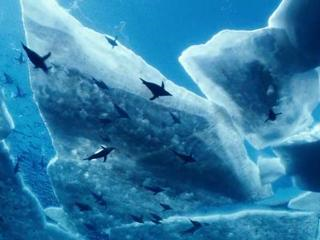 Гідроенергетика
Використання енергії води шляхом її перетворення на електричну енергію
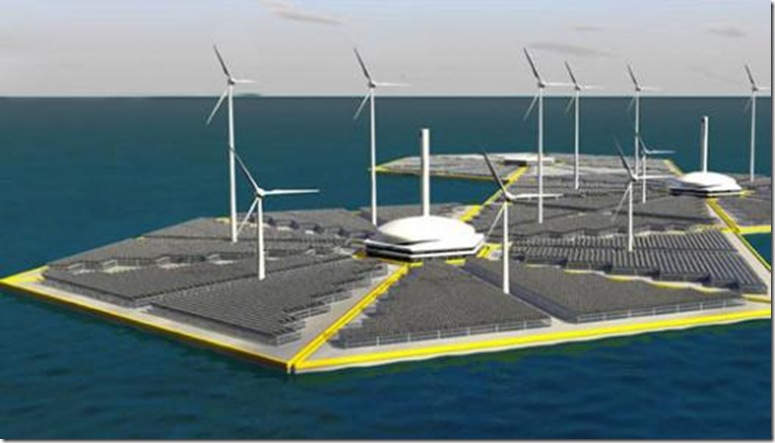 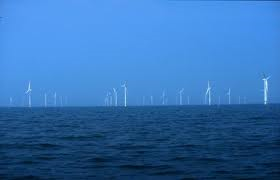 Видобування корисних копалин
Використання покладів із дна морського океану.
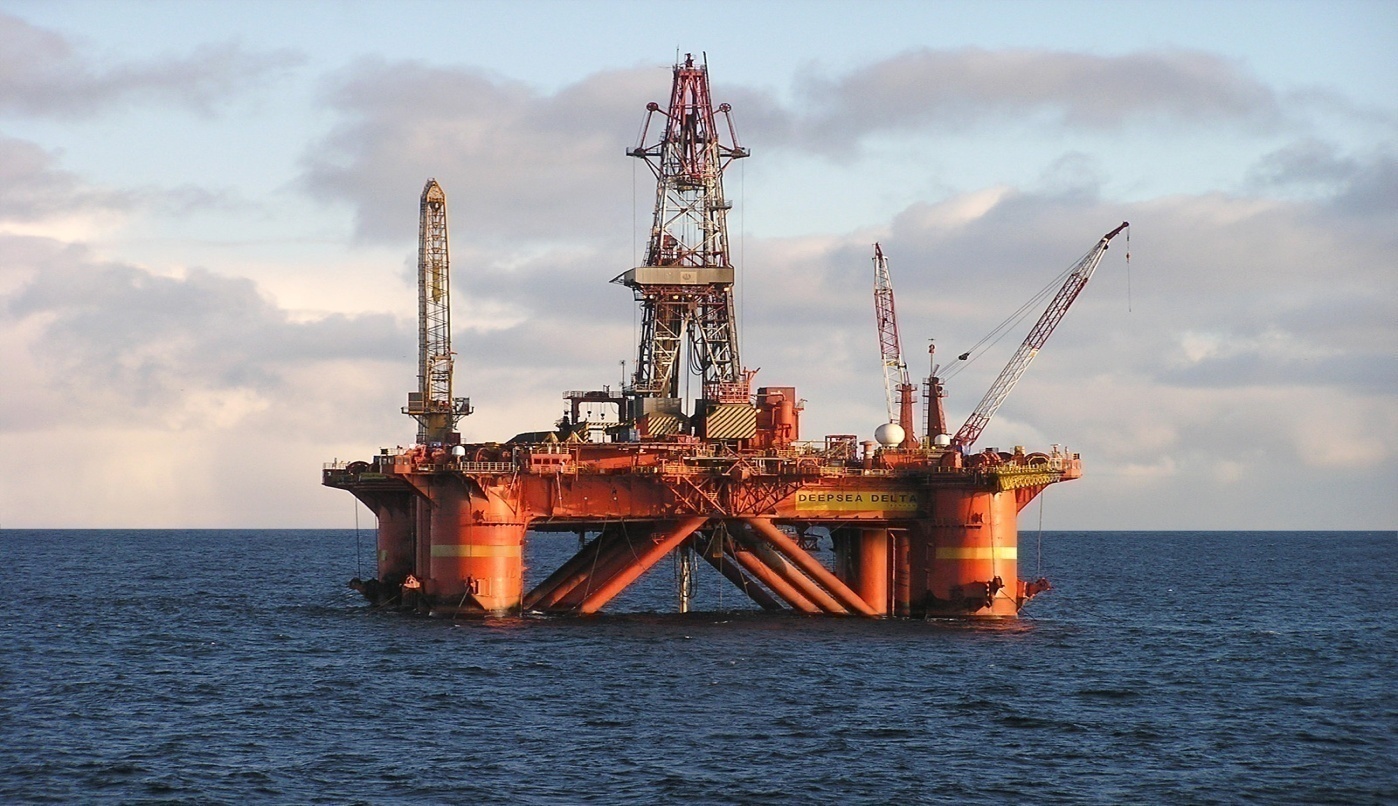 Інтенсивність добування нафти та газу
30%
50%
40%
Харчування
Вилов і використання флори та фауни океану
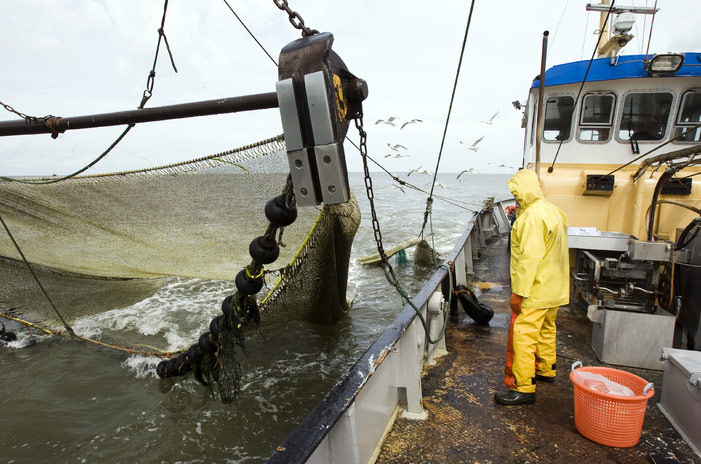 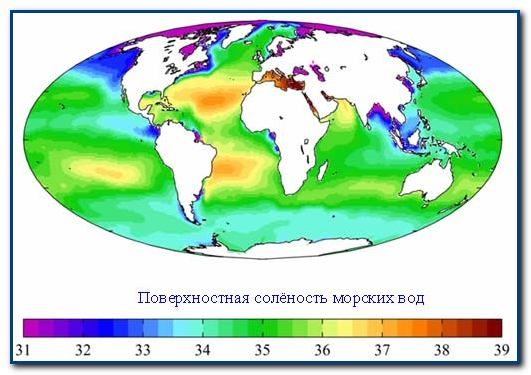 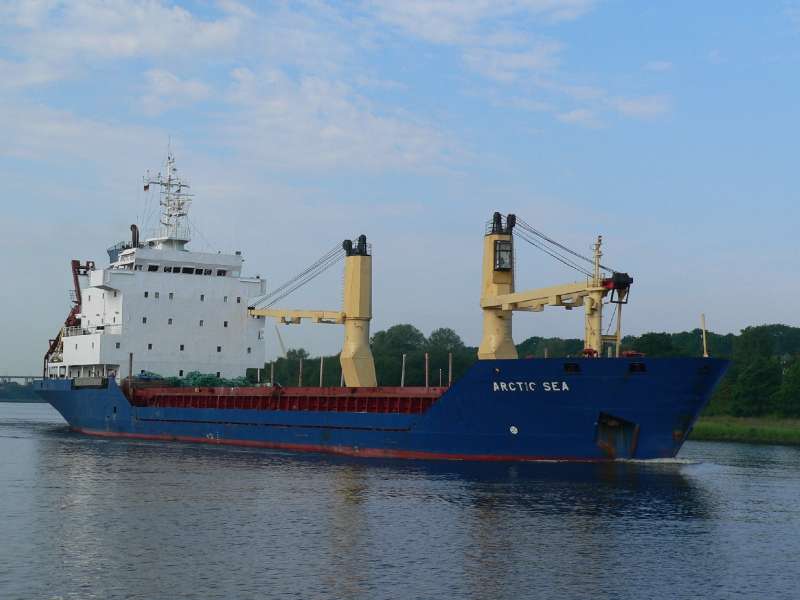 Водний транспорт
Використання водних об`єктів, як транспортні шляхи
Водопостачання
Потреба у воді населених пунктів, промислових підприємств, теплових  та атомних станцій тощо
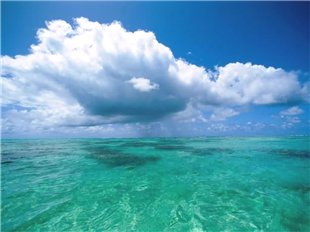 Охорона Світового океану
Будівництво очисних споруд та заходи щодо охорони водних джерел від забруднення
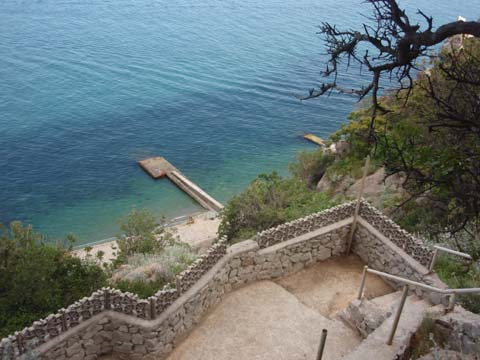